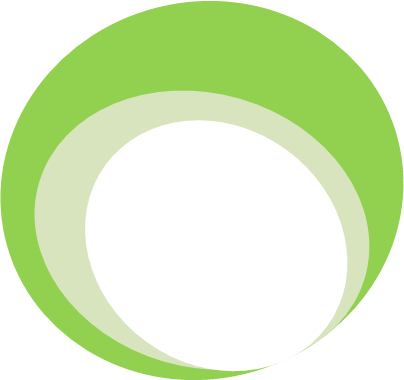 1
TÔI VÀ CÁC BẠN
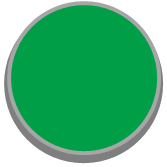 Bài
1
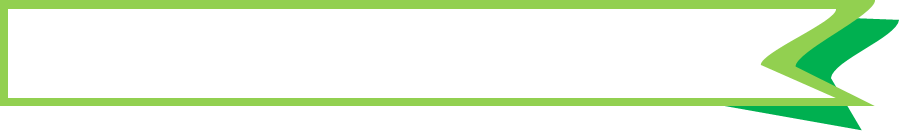 TÔI LÀ HỌC SINH LỚP 1
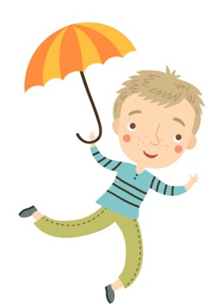 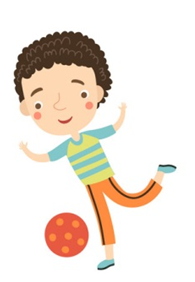 Ôn và khởi động
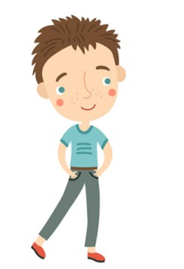 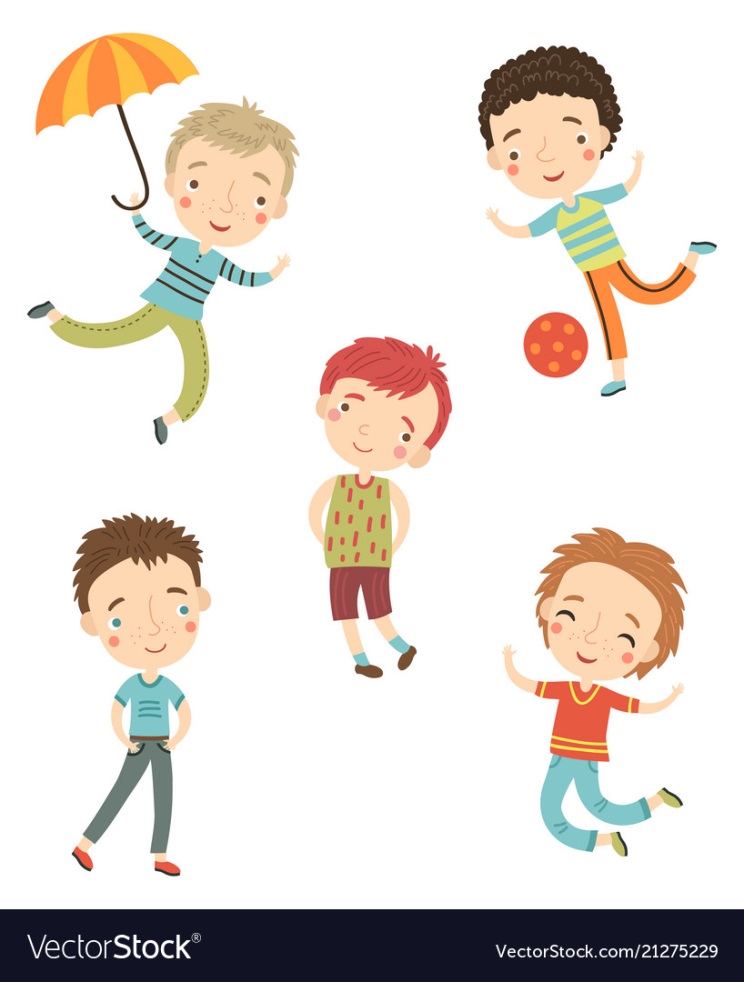 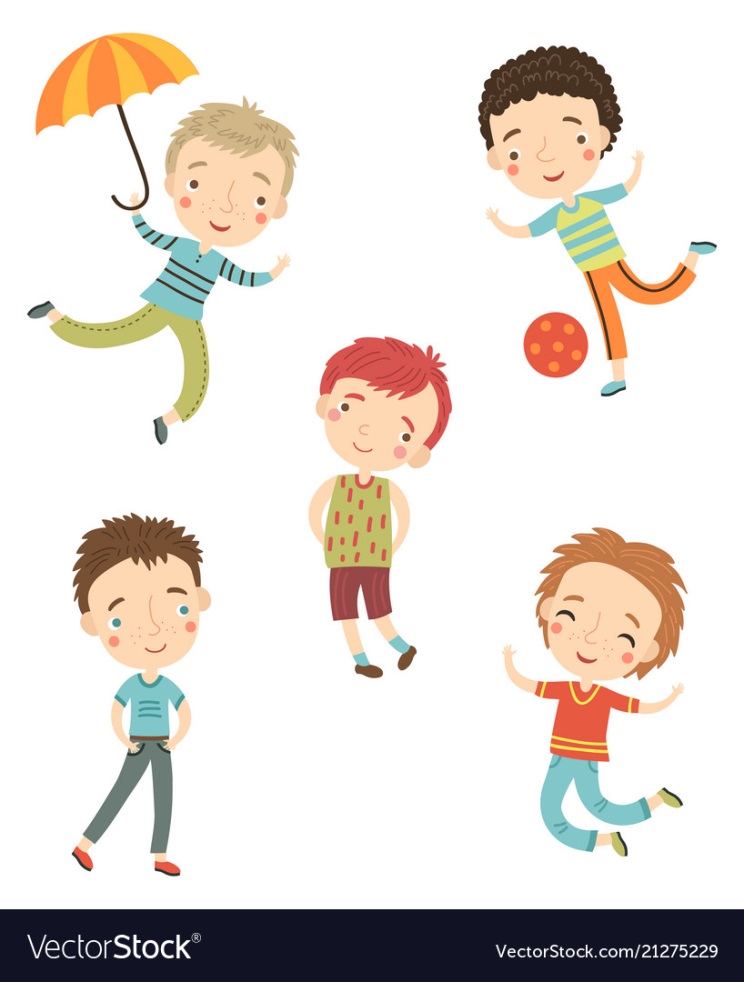 5
Chọn từ ngữ để hoàn thiện câu và viết câu vào vở
mới
bổ ích
bổ ích		mới
hãnh diện
Nam rất  (………..) khi được cô giáo khen.
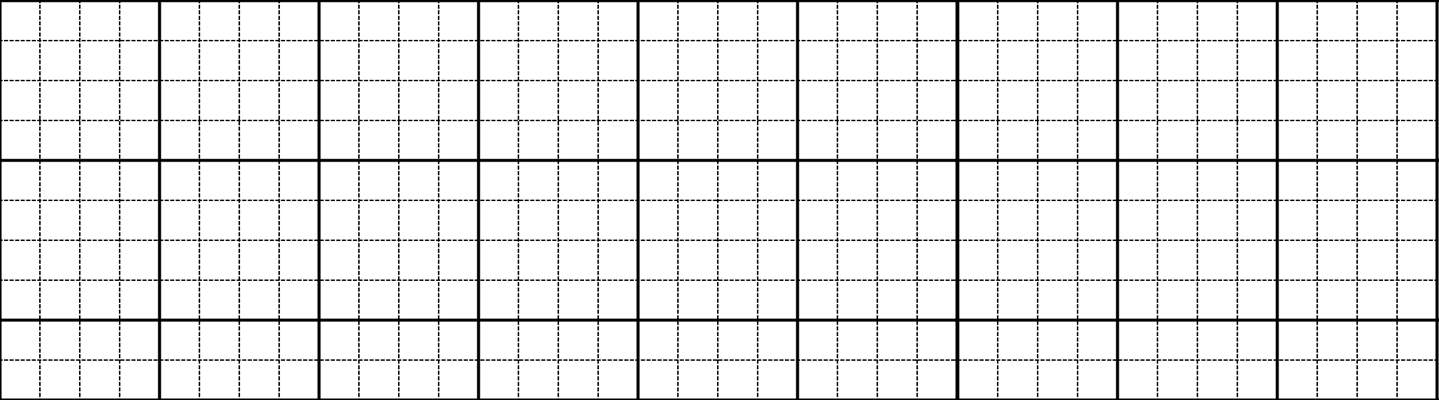 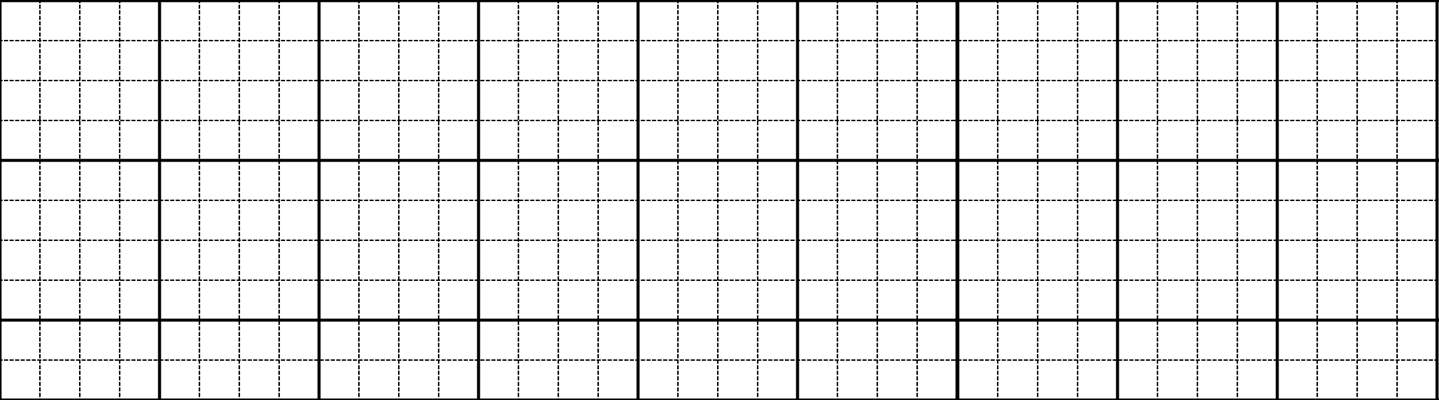 Nam ǟất hãζ dΗİn δi đưϑ cô giáo Ά΄n.
[Speaker Notes: GV cho hs chọn từ. HS chọn vào từ nào thì GV nhấp vào từ đó. Nhấp đúng từ ‘hãnh diện” thì nó sẽ di chuyển về chỗ trống. Sau đó enter là câu mẫu viết vở sẽ xuất hiện]
6
Quan sát tranh và dùng từ ngữ để nói theo tranh
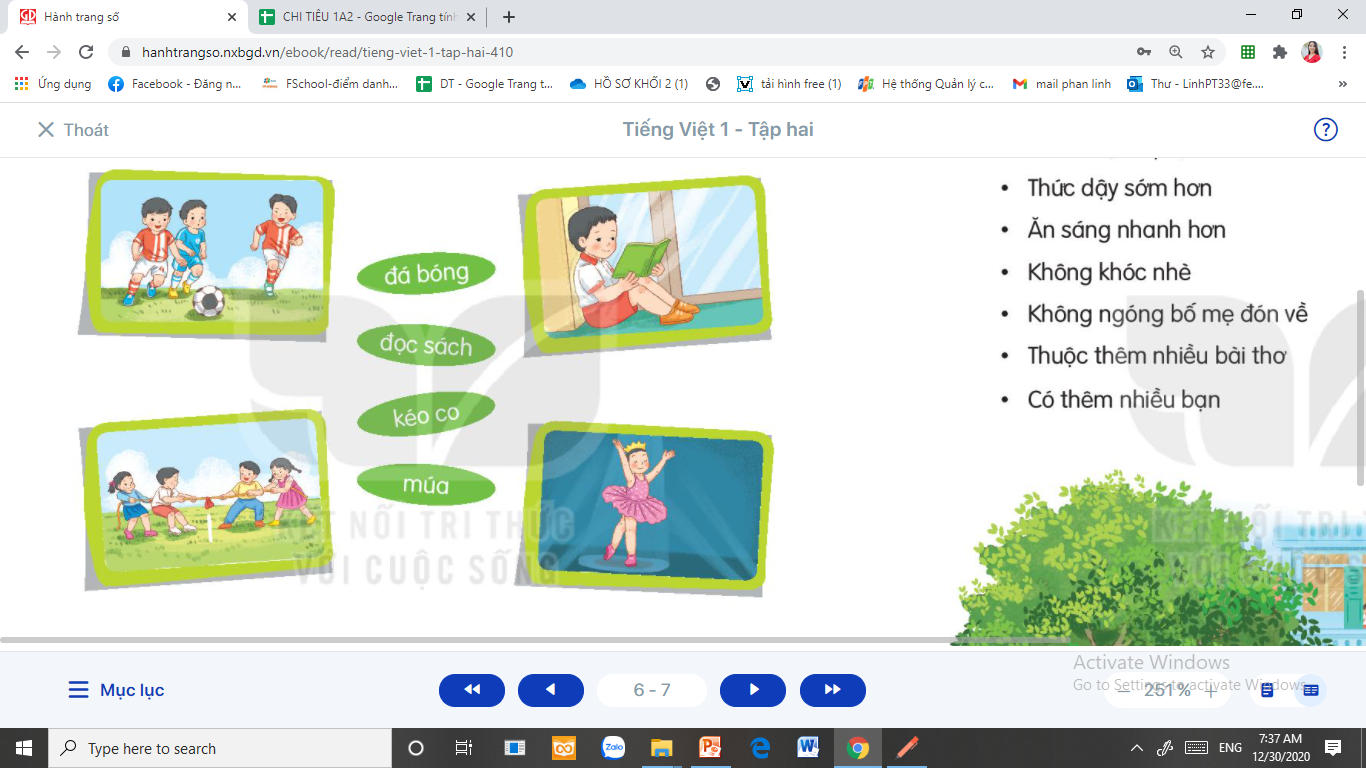 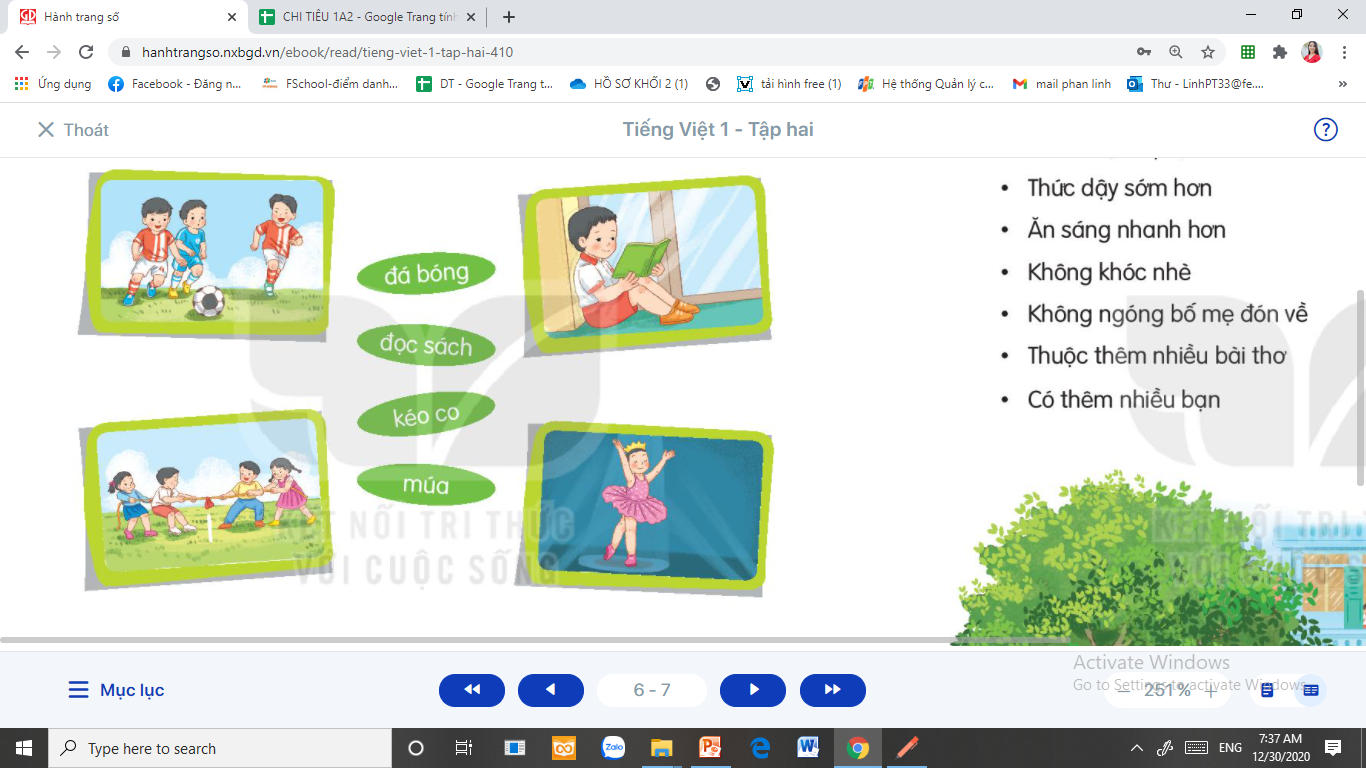 1
2
đá bóng
đọc sách
kéo co
3
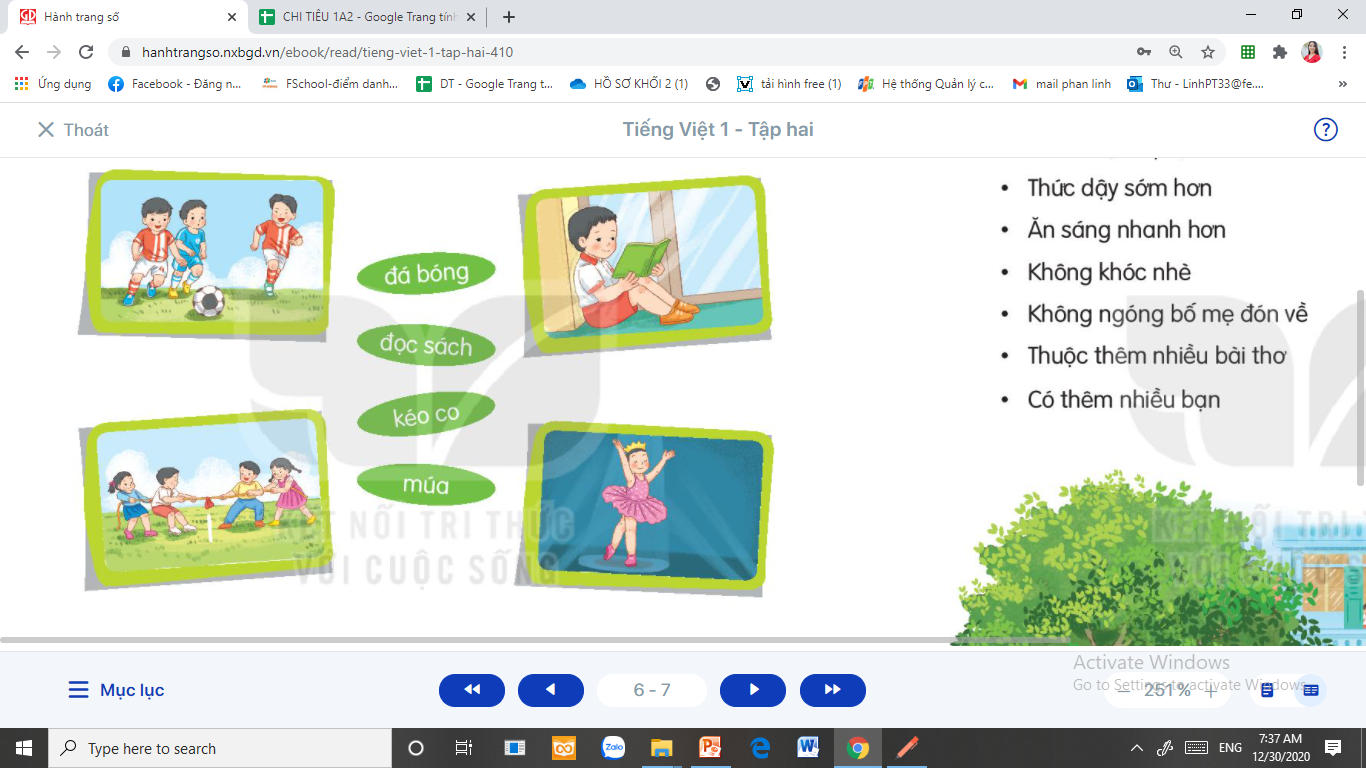 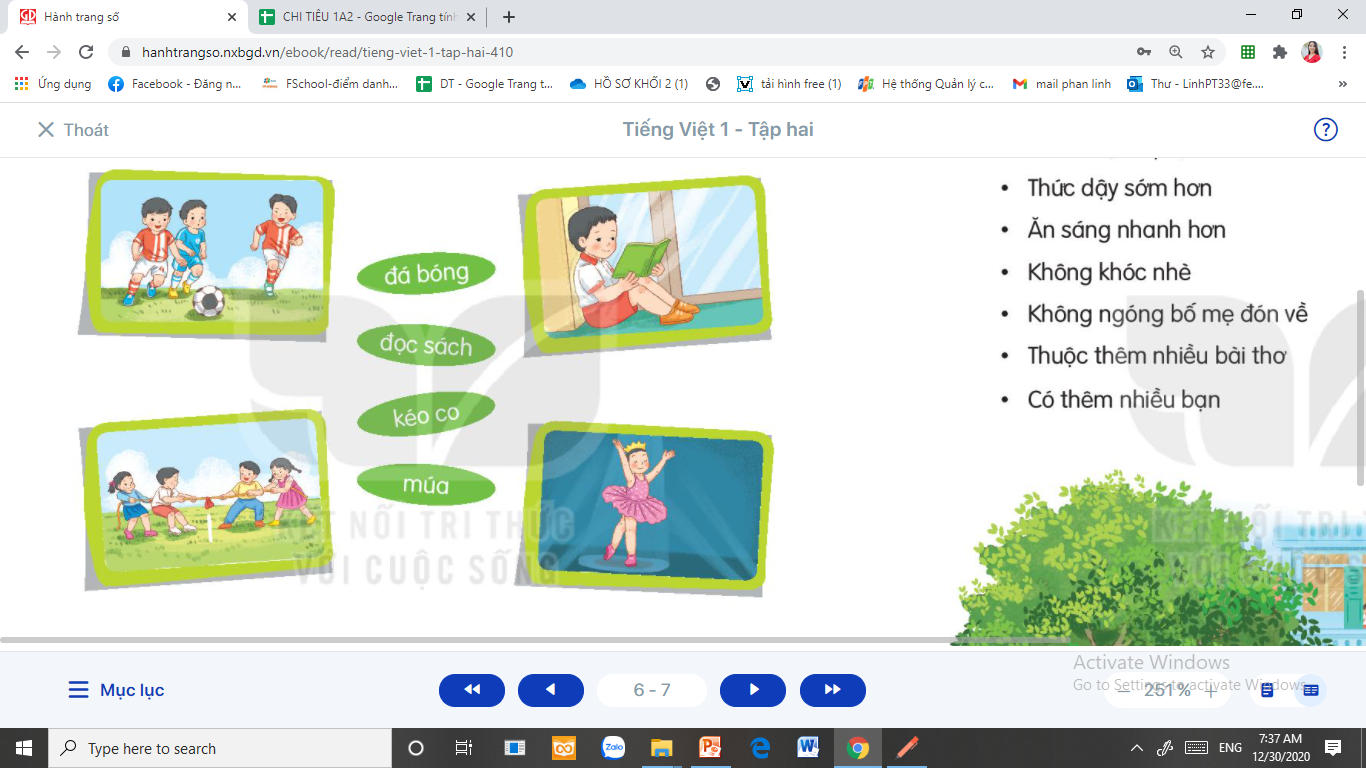 4
múa
7
Nghe viết
Nam đã đọc được truyện tranh.
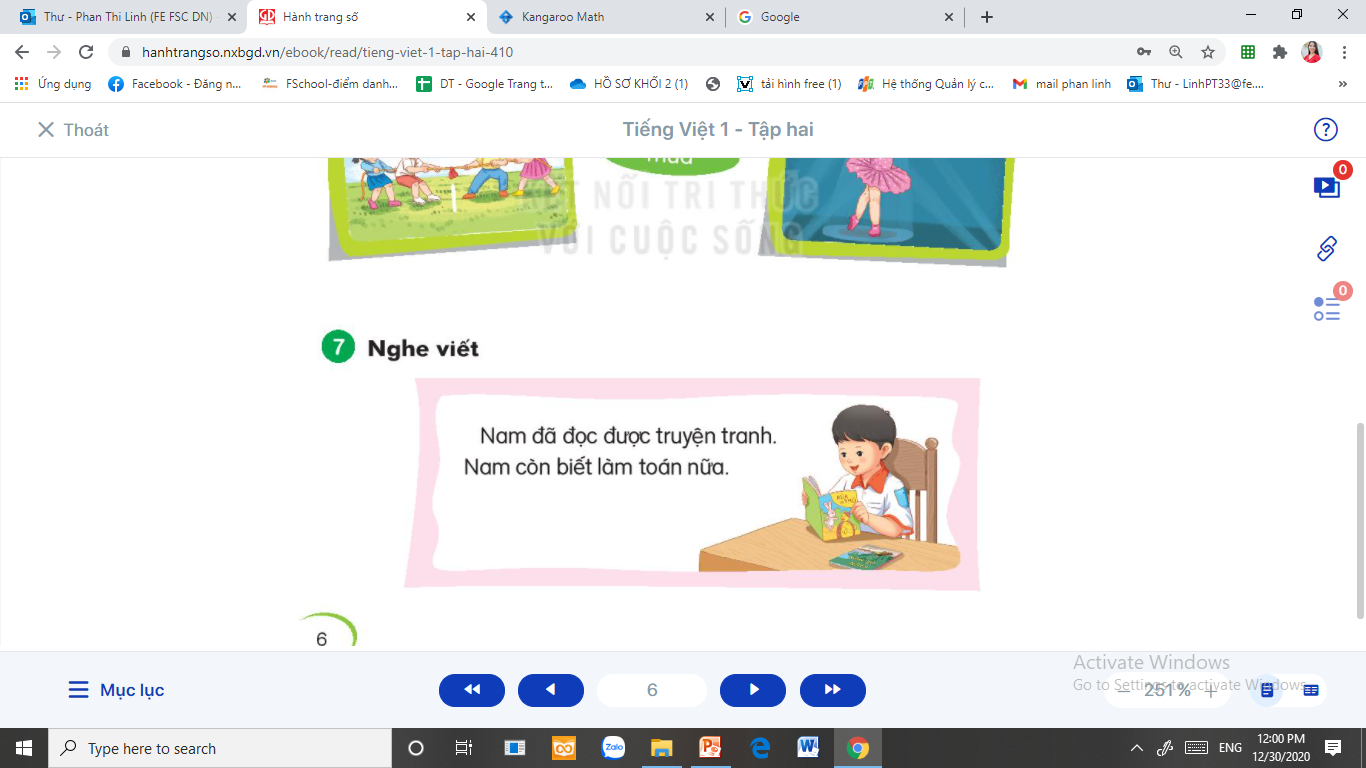 Nam còn biết làm toán nữa.
Khi viết chữ đầu dòng, ta lưu ý gì?
Những chữ nào viết hoa? Vì sao?
Kết thúc câu có dấu gì?
Em hãy tìm từ dễ viết lẫn trong bài.
[Speaker Notes: GV có thể cho HS viết từ khó vào bảng con nếu HS còn nhầm lẫn nhiều và thường xuyên.]
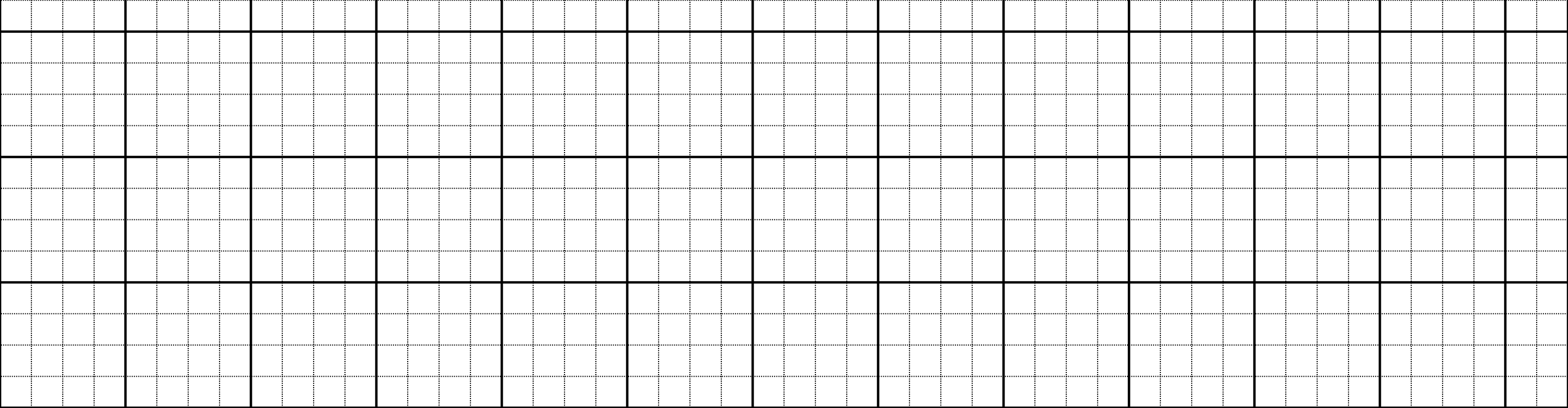 Nam đã đǌ đưϑ Ǉruΐİn Ǉraζ. Nam
cŜ λμĞt làm ǇǨn wữa.
[Speaker Notes: GV chiếu cho HS xem cách trình bày trước, sau đó nhấn tắt màn hình rồi đọc cho hs viết.]
8
Chọn chữ phù hợp thay cho bông hoa
a. s  hay x ?
học      inh
inh  đẹp
ách  vở
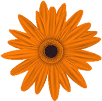 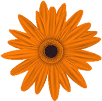 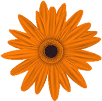 b. tr  hay ch?
anh  ảnh
ữ cái
vui      ơi
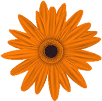 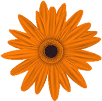 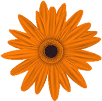 [Speaker Notes: Gọi HS đọc lại bài]
a. s  hay x ?
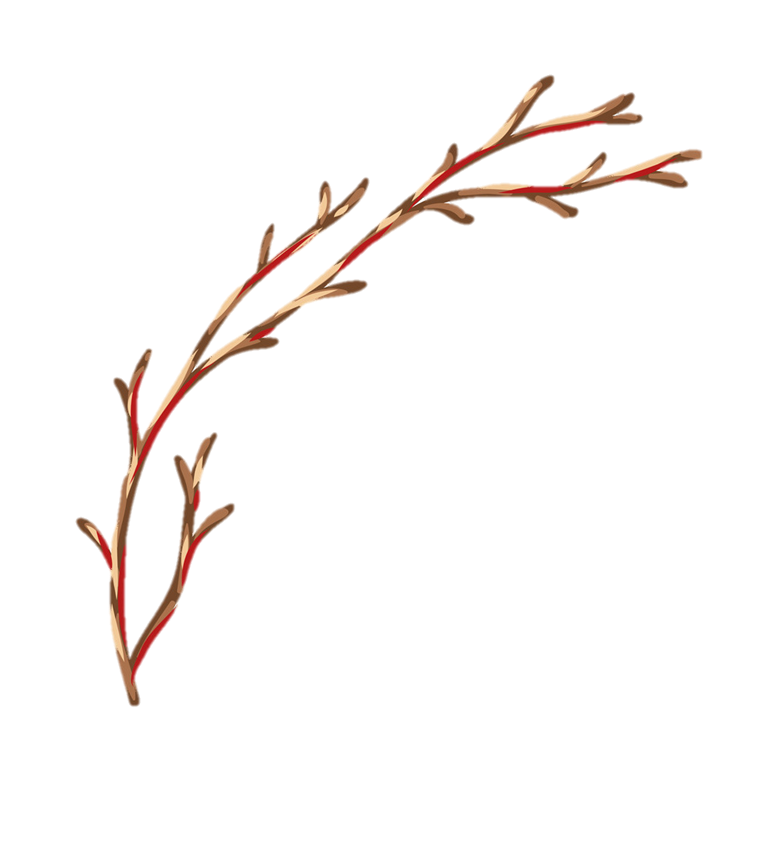 x
học     inh
s
inh  đẹp
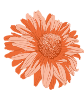 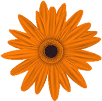 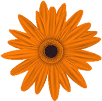 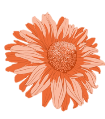 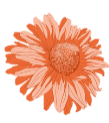 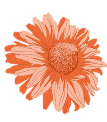 s
ách  vở
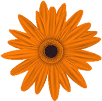 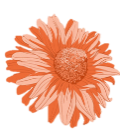 b. tr  hay ch?
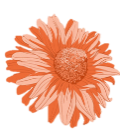 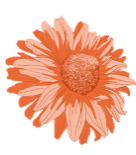 ữ cái
ch
ch
tr
anh  ảnh
vui      ơi
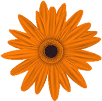 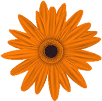 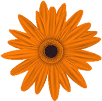 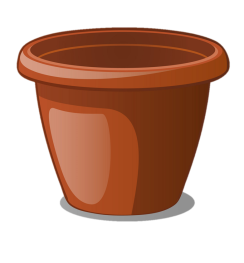 [Speaker Notes: GV click vào từng bông hoa trên từ, hoa sẽ biến mất, chữ xuất hiện, đồng thời hoa trên cây sẽ mọc ra.]
9
Chọn ý phù hợp để nói về bản thân
Từ khi đi học lớp 1, em:
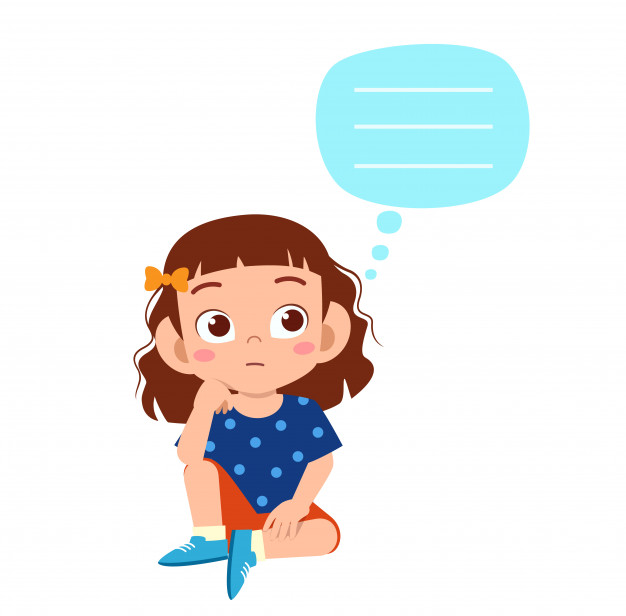 Thức dậy sớm hơn.
Ăn sáng nhanh hơn.
Không khóc nhè.
Không ngóng bố mẹ đón về.
Thuộc thêm nhiều bài thơ.
Có thêm nhiều bạn.
[Speaker Notes: Chỗ này GV linh động tổ chức HĐ dạy học phù hợp với ĐK lớp học. Nhưng GV cũng cần nhìn lại bản thân xem đã làm được gì cho các con sau một học kì, liệu có quá thô lỗ hay chưa xây dựng được các phương pháp học tập tích cực, thú vị hay chưa. Hãy biến lớp học thành một sân chơi nhé các thầy cô.]
10
Củng cố
Dặn dò: +Xem lại bài trang 4      trang 7
+ Xem bài Đôi tai xấu xí  (trang 8 + 9)